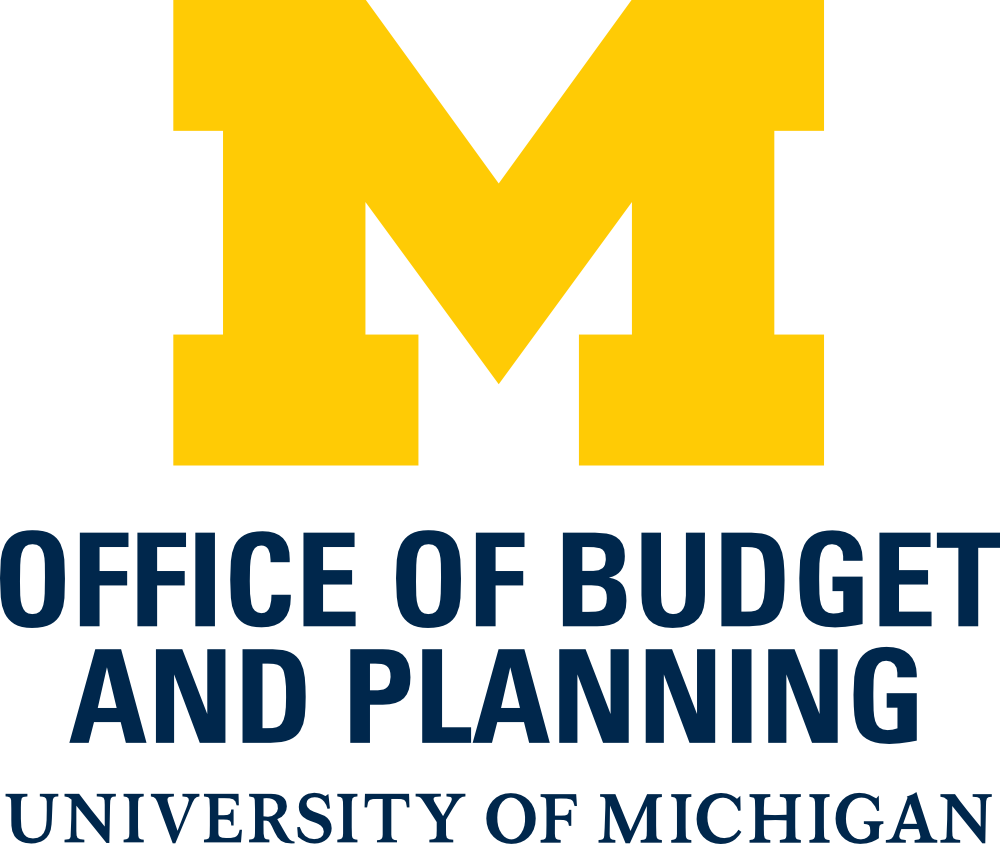 Make          a Better SchoolYour Voice MattersComplete your UMAY• U-M’s Official Undergraduate Survey •Survey open March – JuneParticipants entered in Prize Drawingsumay.umich.edu
Office of the Provostumaysurvey@umich.edu	HUM00027019